Prueba de bondad de ajuste
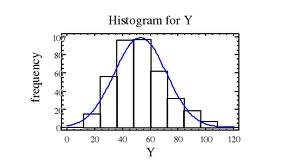 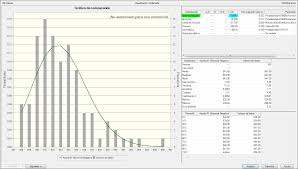 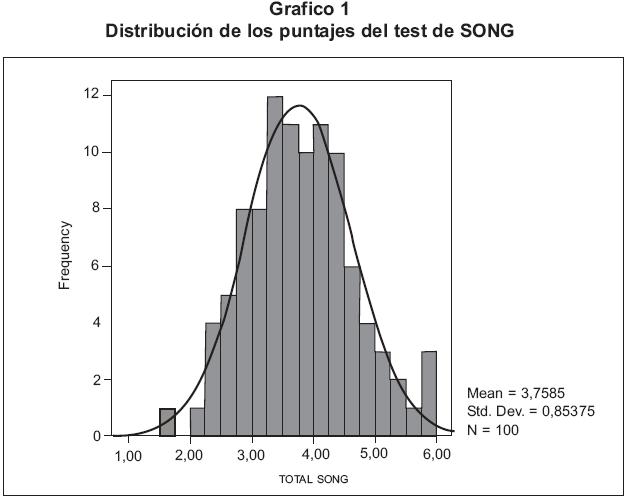 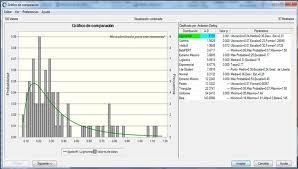 Si un ingeniero de control de calidad toma una muestra de 10 neumáticos que salen de una línea de ensamblaje y él desea verificar sobre la base de los datos que se presentan a continuación, si el número de llantas con defectos observadas en 200 días, siguen  una distribución binomial con n = 10 y p = 0,05, utilizando un nivel de significancia del 0,05.
X: “Cantidad de unidades con defectos”
X  Desconocida
(Se está analizando si tiene una distribución binomial con n = 10 y p = 0,05)

H0: Una buena descripción para la variable se da por la distribución binomial con
       n = 10 y p = 0,05
H1: Una buena descripción para la variable no se da por la distribución binomial   
       con n = 10 y p = 0,05
200
Debemos comparar los valores observados (oi) con los valores teóricos o esperados (ei)
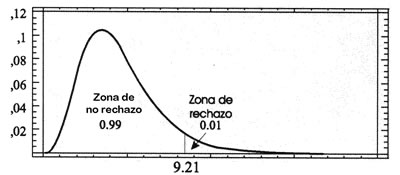 Estadística 2 observada =
= i [(oi – ei)2 / ei] = 8,3161

Estadística 2 crítica (k - 1 = 3 – 1 = 2) =
= 5,991

2
c2
o2
Como 2 observada  2 crítica, rechazamos la hipótesis nula.
Según la conclusión, interpretamos:
Rechazamos la hipótesis nula, es decir, el modelo propuesto (Binomial con n = 10 y p = 0,05) no da una buena descripción para el número de unidades defectuosas.
Prueba
de independencia
En un experimento para estudiar la dependencia entre la hipertensión y los hábitos de fumar, se tomaron los siguientes datos de 180 individuos:





Pruebe la hipótesis de que la presencia o ausencia de hipertensión es independiente de los hábitos de fumar con un nivel de significancia de 0,05.
H0: Los hábitos de fumar son independientes de la hipertensión arterial
H1: Los hábitos de fumar no son independientes de la hipertensión arterial
Para poder calcular el estadístico de prueba es necesario evaluar los valores esperados, para ello podemos realizar una nueva tabla con el valor esperado correspondiente a cada uno de los valores observados.
Estadística 2 observada = ij [(oij – eij)2 / eij]
2 observada = 14,4636
Estadística 2 crítica para α con (f – 1) (c - 1) grados de libertad
(f:número de filas y c: número de columnas)
2 crítica con (2 – 1) (3 - 1) = 2 grados de libertad = 5,991
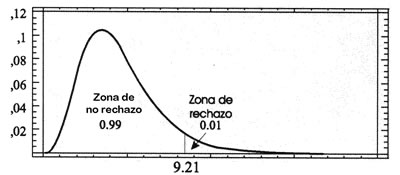 2 observada = 14,4636

2 crítica con (2 – 1) (3 - 1) = 2 grados de libertad = 5,991

2
c2
o2
Como 2 observada > 2 crítica, se rechaza la hipótesis nula.

Se rechaza la hipótesis nula, es decir, el hábito de fumar y la hipertensión no son independientes, a un nivel de significancia de 0,05.
EVALUACIÓN
de
PROCESO
6
EVALUACIÓN DE PROCESO 6
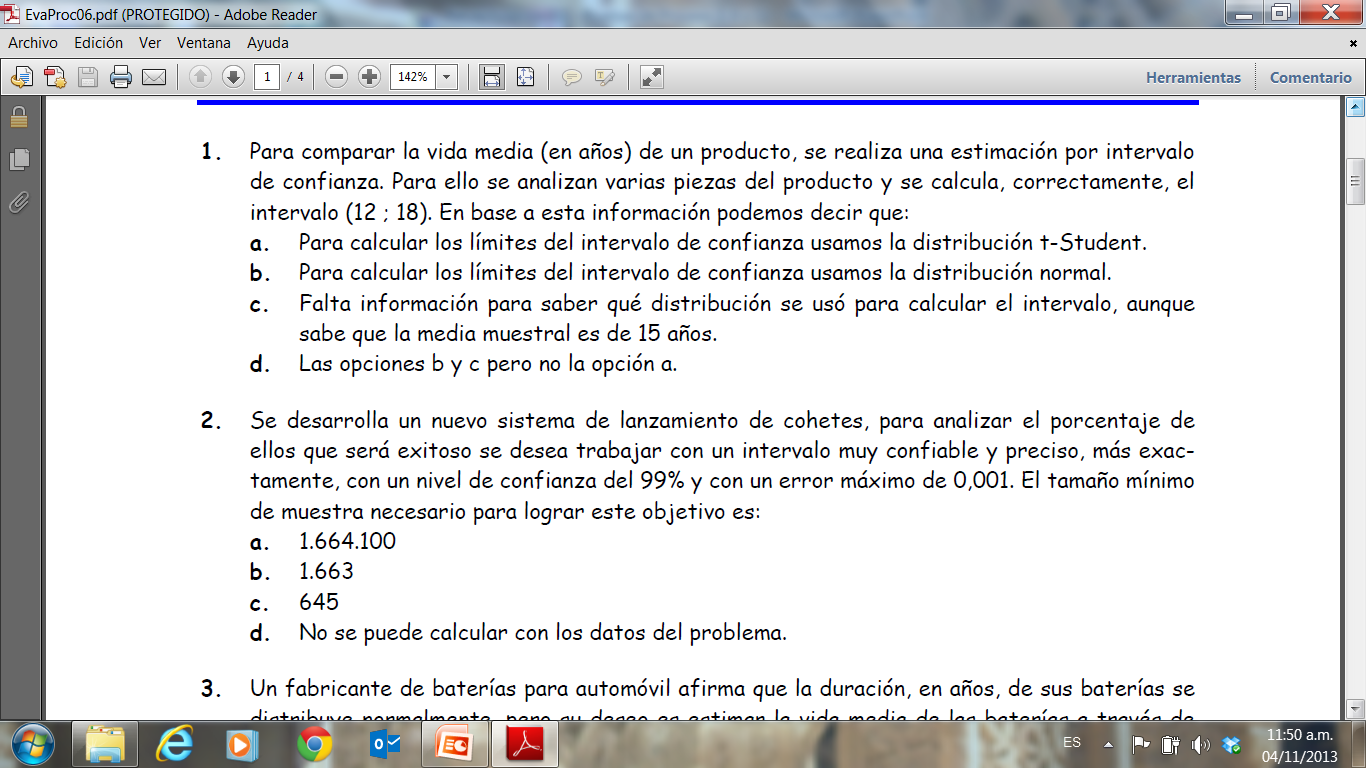 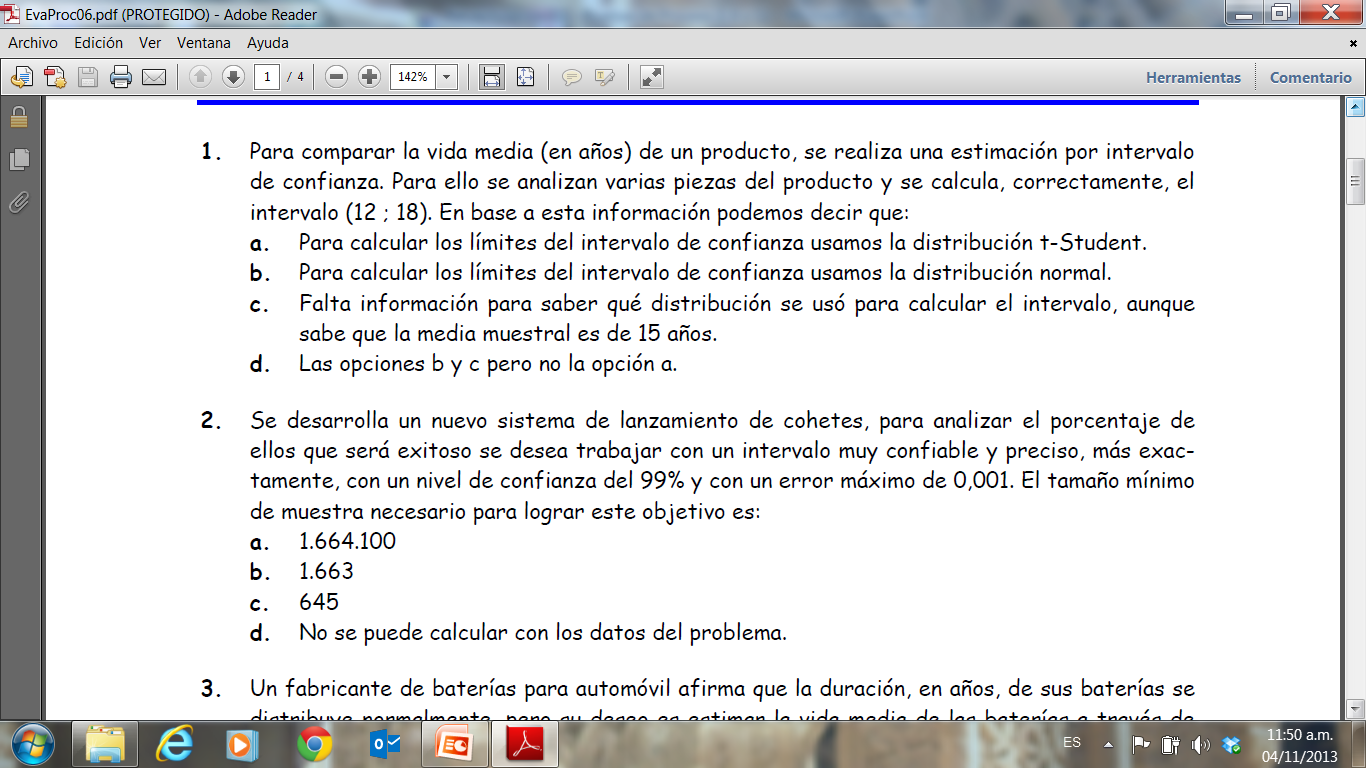 X : Cantidad de cohetes lanzados exitosamente
X    Binomial ( n  ; p )
p’    Normal ( p’=p ;  p’=p’q’/n)
= 2,582 /(4 . 0,0012) =  1.664.100
n = (z2 . p’ . q’ )/e2

n = z2 /4.e2
¼
EVALUACIÓN DE PROCESO 6
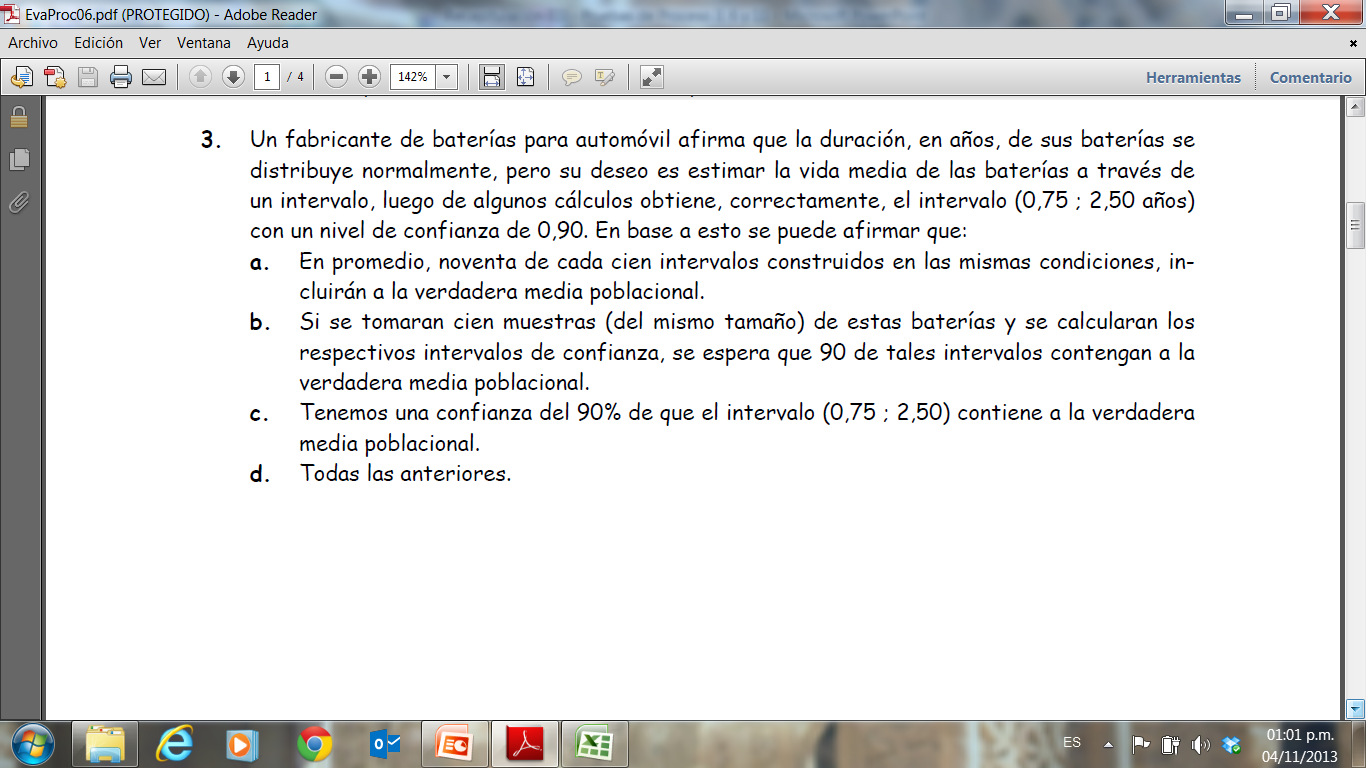 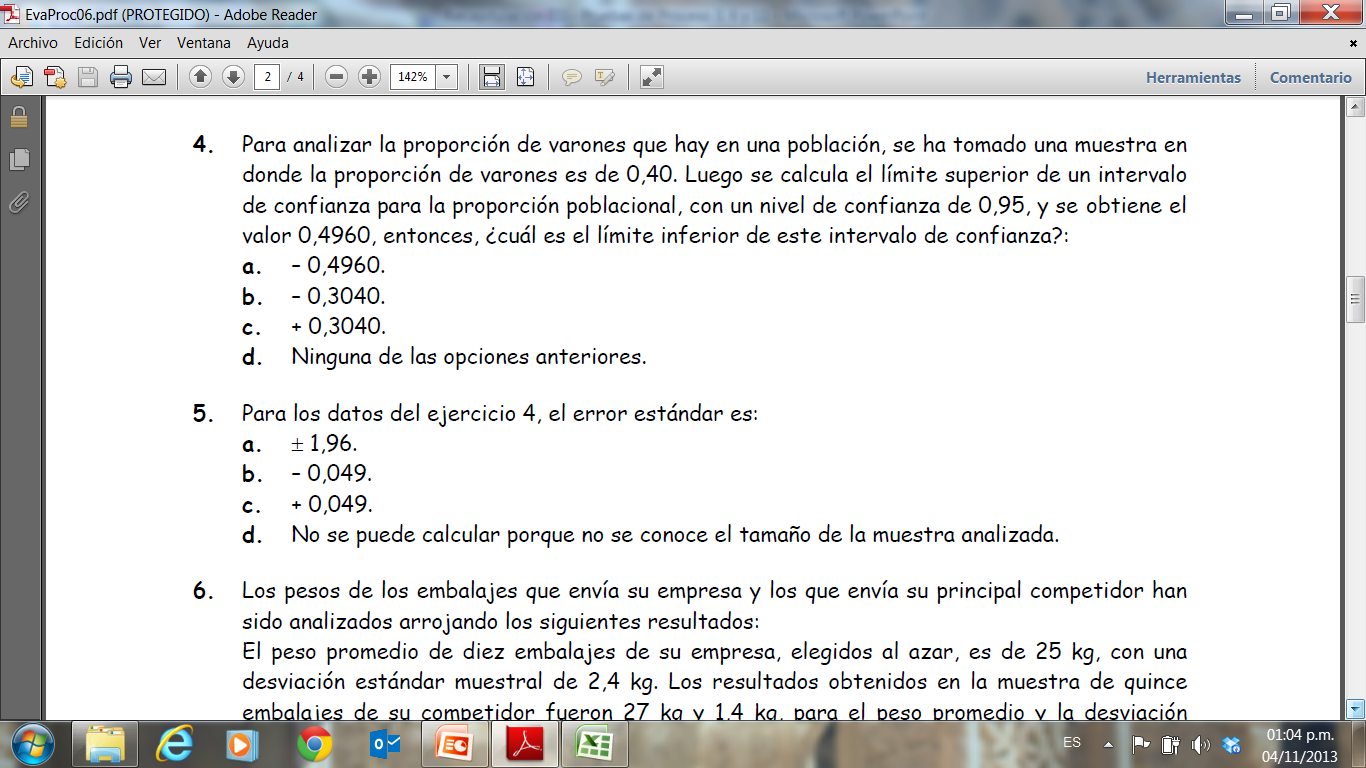 EVALUACIÓN DE PROCESO 6
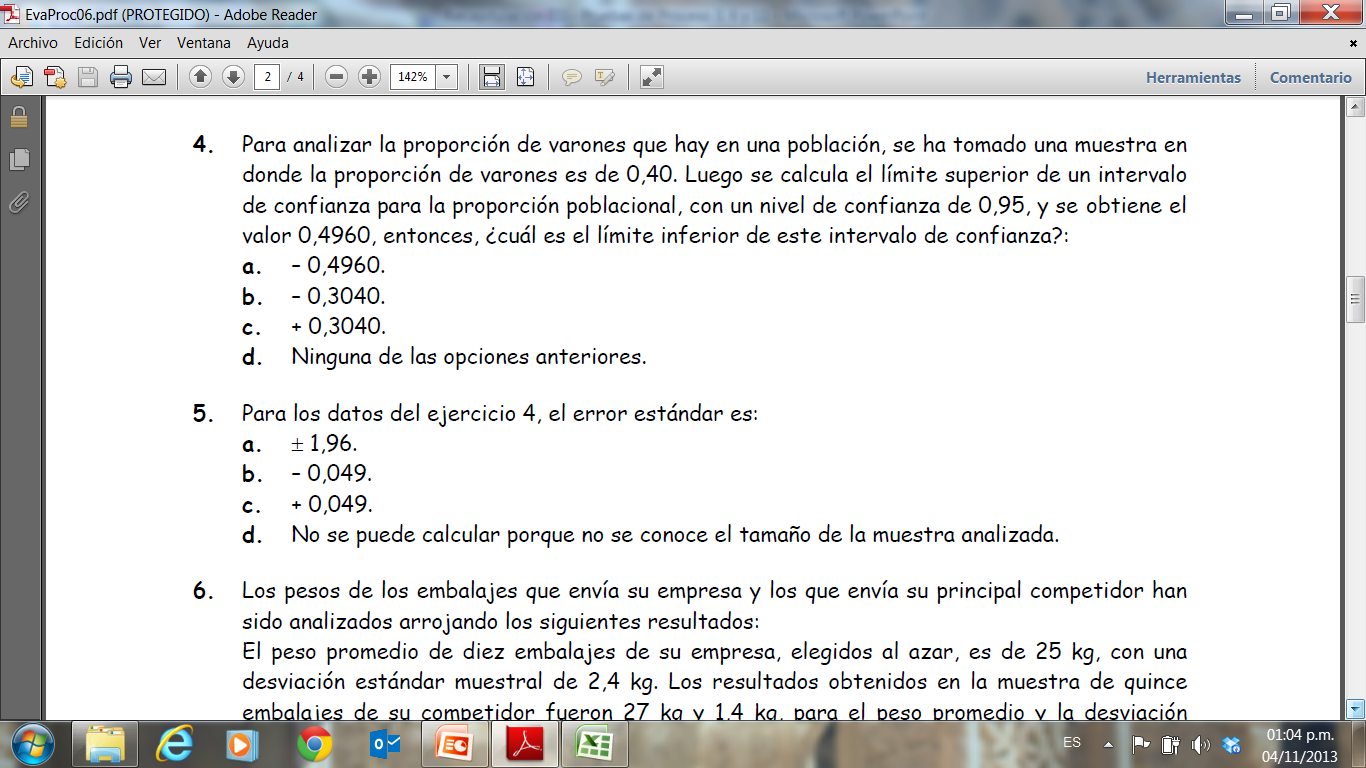 p’   z.p’.q’/n

^

^

x   z. / n
EVALUACIÓN DE PROCESO 6
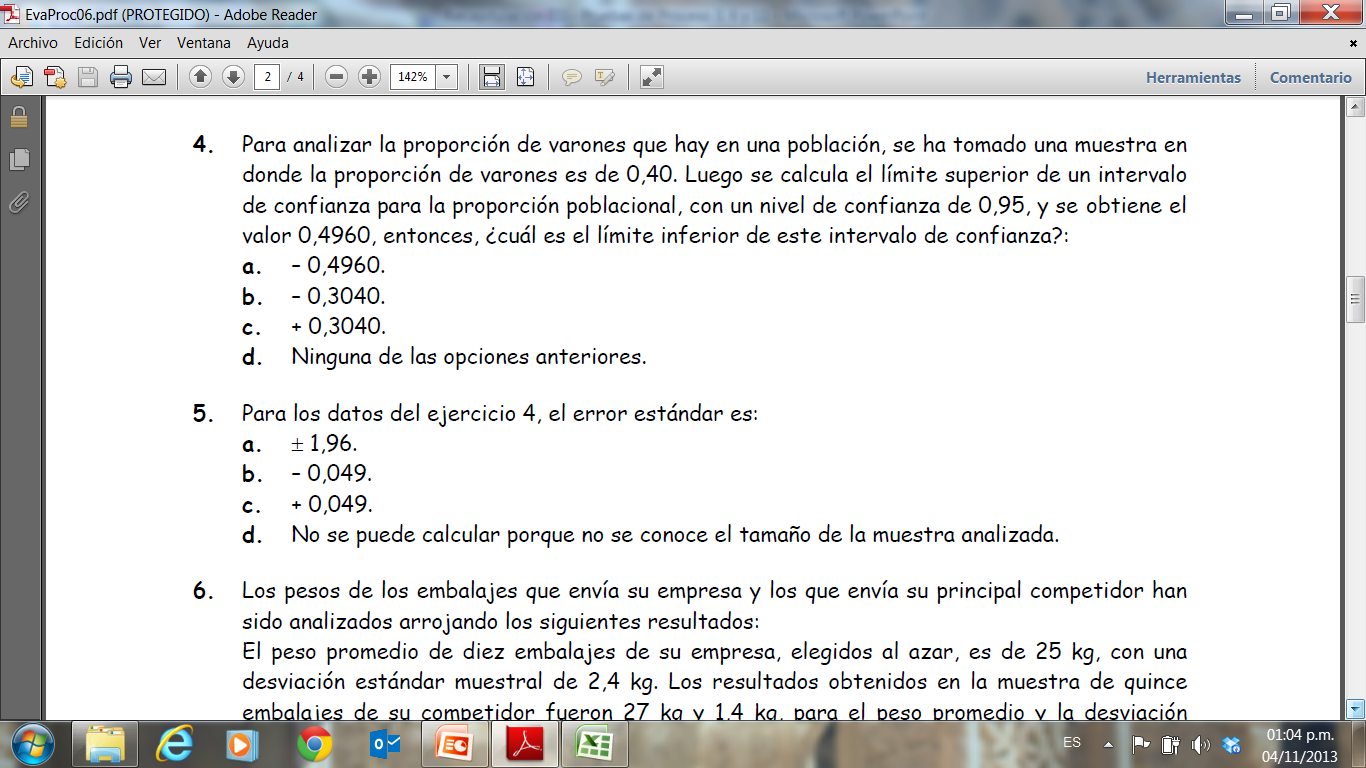 p’   z.p’.q’/n

^

^

=  0,04898
=  1,96 . p’.q’/n
p’.q’/n

e = 0,0960
=  0,049
EVALUACIÓN DE PROCESO 6
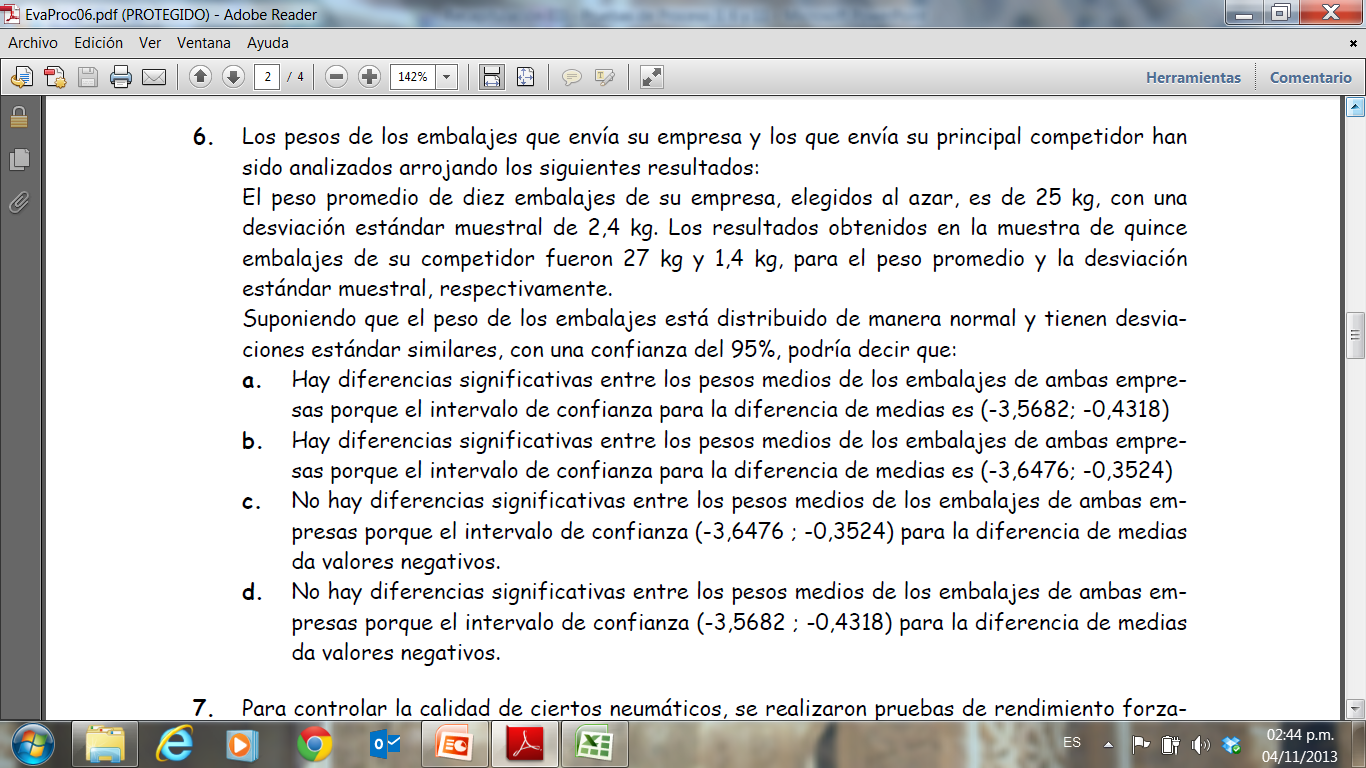 EVALUACIÓN DE PROCESO 6
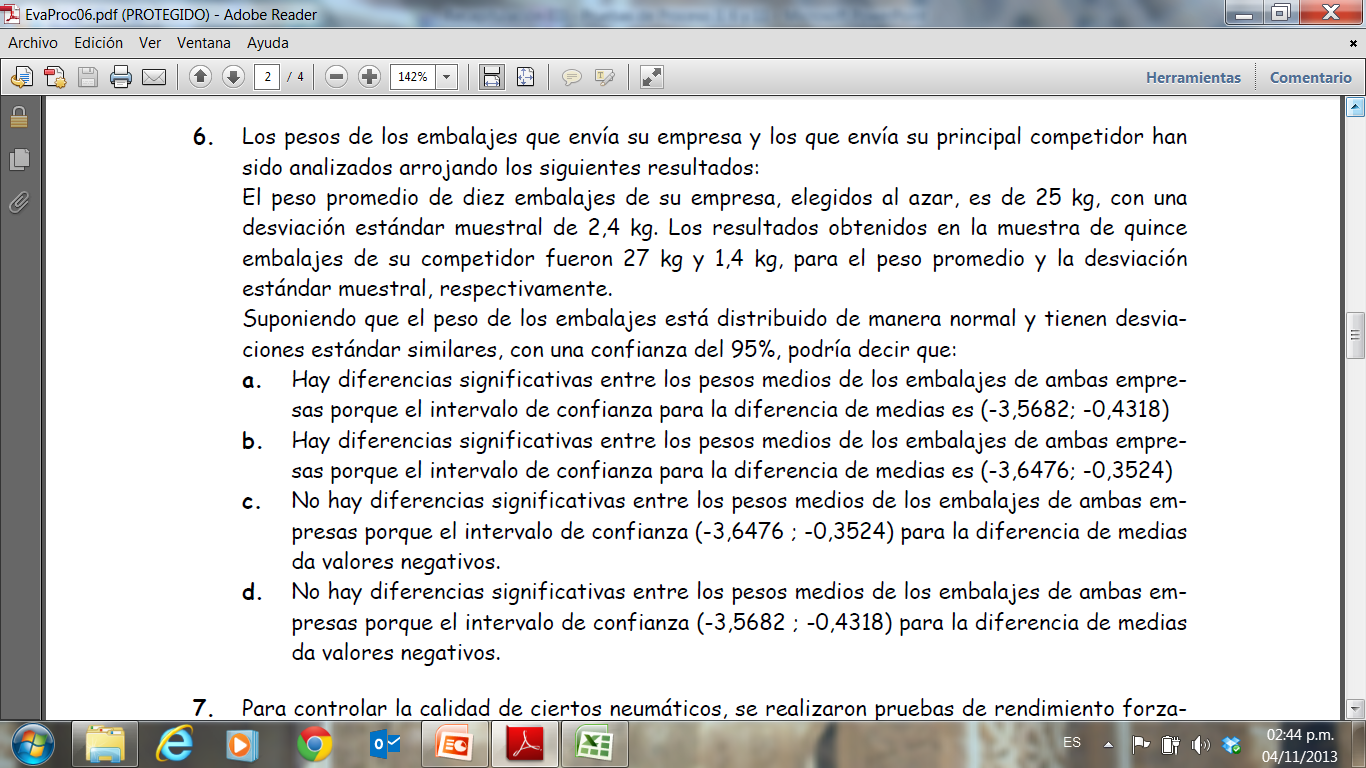 X1 : “Peso de los embalajes de la empresa 1”
X2 : “Peso de los embalajes de la empresa 2”
X2    Normal ( 2 ; 22 )
X1    Normal ( 1 ; 12 )
n1 = 10 embalajes
n2 = 15 embalajes
x1 = 25 kg
x2 = 27 kg
s1 = 2,4 kg
s2 = 1,4 kg
X1 – X2   t  = n1 + n2 - 2
;  1-
EVALUACIÓN DE PROCESO 6
X1 : “Peso de los embalajes de el empresa 1”
X2 : “Peso de los embalajes de el empresa 2”
X2    Normal ( 2 ; 22 )
X1    Normal ( 1 ; 12 )
n1 = 10 embalajes
n2 = 15 embalajes
x1 = 25 kg
x2 = 27 kg
s1 = 2,4 kg
s2 = 1,4 kg
X1 – X2   t  = n1 + n2 - 2
;  1-
t  = n1 + n2 – 2 = t /2 = 0,025 ;  = 10 + 15 – 2 = 23 =
2,069
x1 - x2  = 25 kg - 27 kg =  - 2 kg
Sp  = 1,8566
- 2 - 2,069 . 1,8566 .  1/10 + 1/15 <  1 - 2  < - 2 + 2,069 . 1,8566 .  1/10 + 1/15  ;   1- = 0,95
-3,5682  <  1 - 2  < - 0,4318  ;   1- = 0,95
EVALUACIÓN DE PROCESO 6
-3,5682  <  1 - 2  < - 0,4318  ;   1- = 0,95
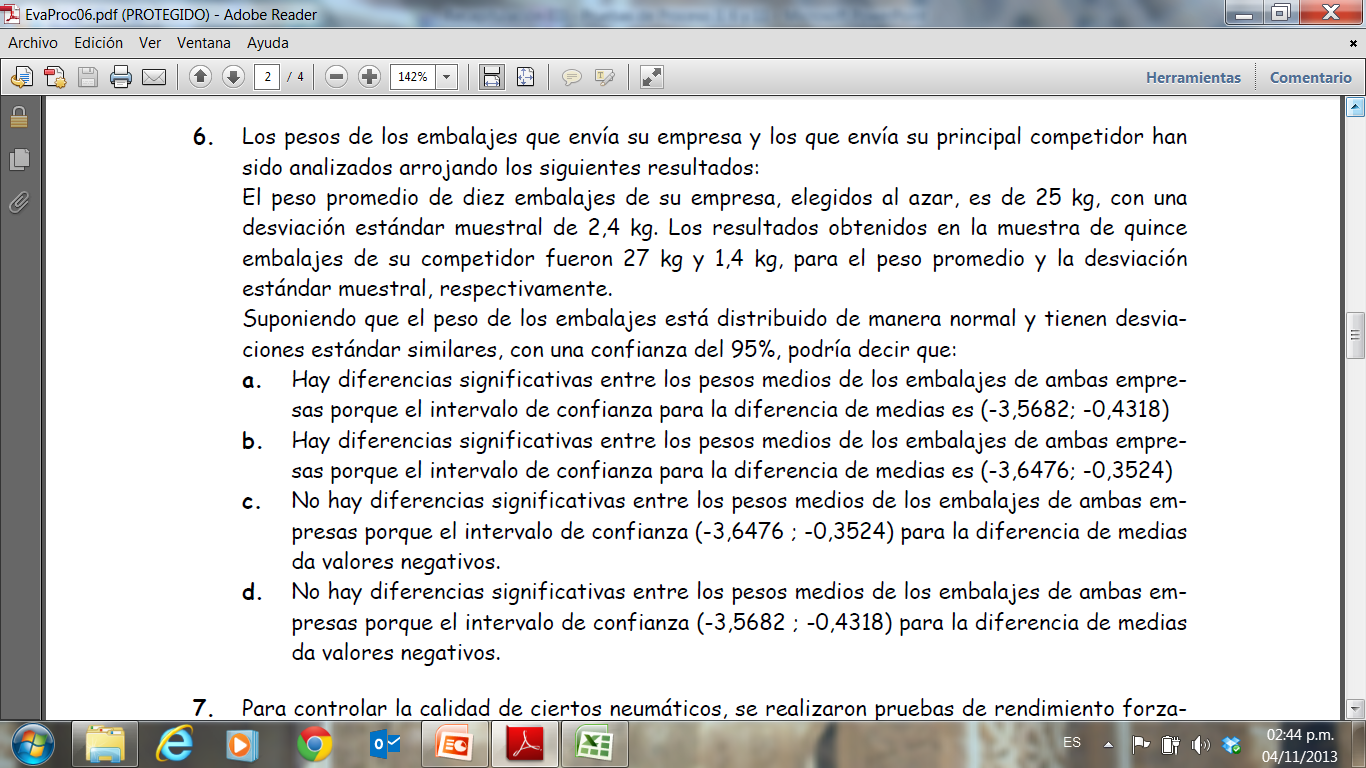 EVALUACIÓN DE PROCESO 6
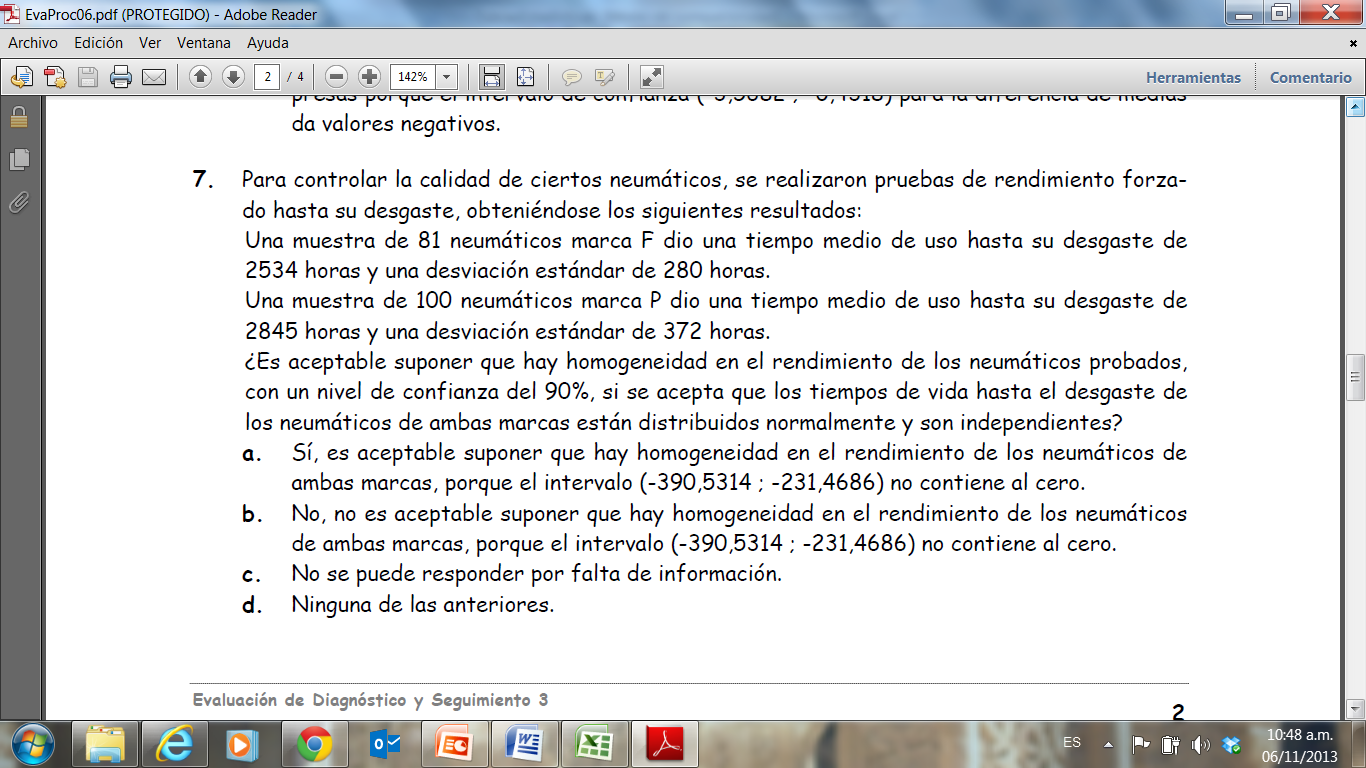 XF : “Tiempo hasta el desgaste total de los neumáticos marca F”
XP : “Tiempo hasta el desgaste total de los neumáticos marca P”
XF    Normal ( F ; F2 )
XP    Normal ( P ; P2 )
nF = 81 neumáticos
nP = 100 neumáticos
xF = 2534 horas
xP = 2845 horas
sF = 280 horas
sP = 372 horas
XF : “Tiempo hasta el desgaste total de los neumáticos marca F”
XP : “Tiempo hasta el desgaste total de los neumáticos marca P”
XP    Normal ( P ; P2 )
XF    Normal ( F ; F2 )
nF = 81 neumáticos
nP = 100 neumáticos
xF = 2534 horas
xP = 2845 horas
sF = 280 horas
sP = 372 horas
SF2  / SP2   F 1 = nF – 1  ; 2 = nP - 1
<      <
;  1-
1,41597
f /2 = 0,05 ;  F = nF-1 = 81-1 = 80 ; P = nP-1 = 100-1 = 99 =
sF2 / sP2 = 0,6703
f /2 = 0,05 ; P = nP-1 = 100-1 = 99 ;  F = nF-1 = 81-1 = 80 =
1,42677
0,6703 . (1/1,41597) <  F2 / P2  < 0,6703 . 1,42677  ;   1- = 0,90
0,4734 <  F2 / P2  < 0,9564  ;   1- = 0,90
EVALUACIÓN DE PROCESO 6
0,4734 <  F2 / P2  < 0,9564  ;   1- = 0,90
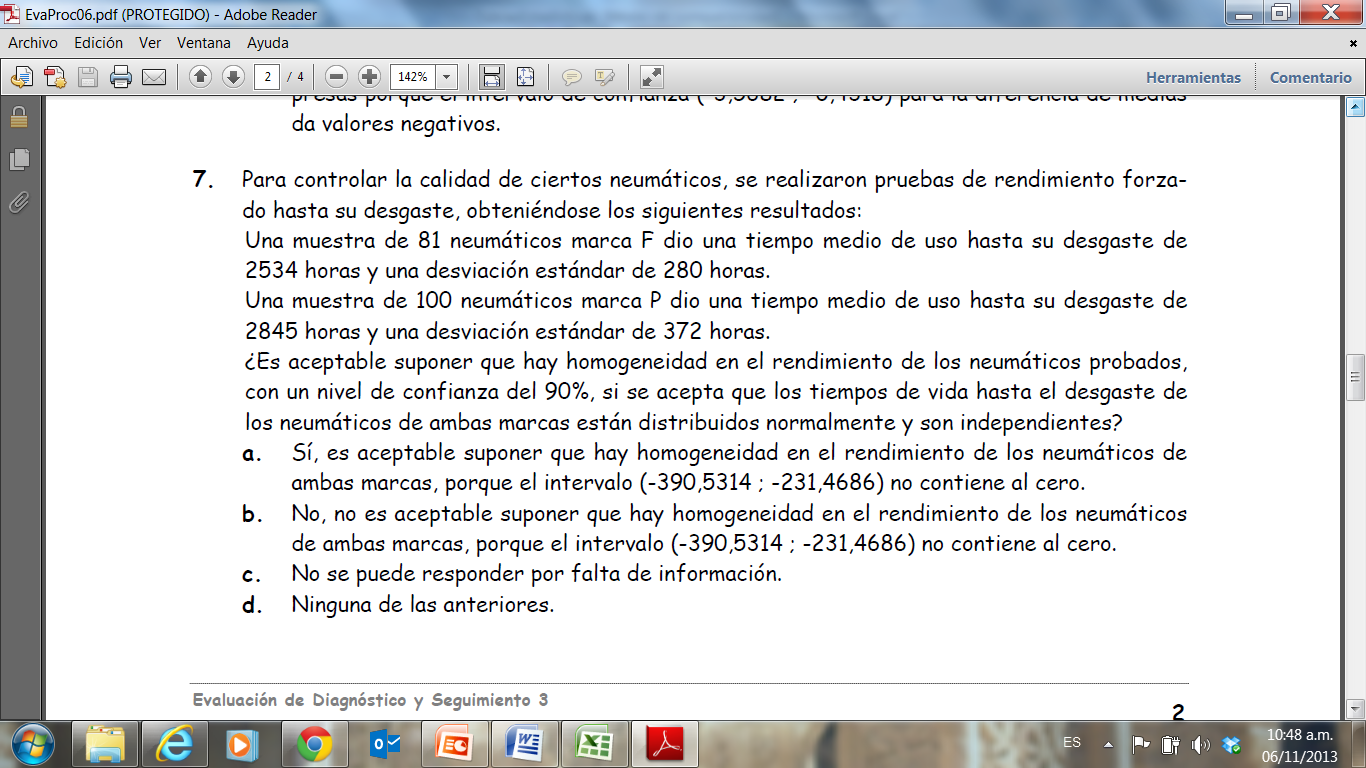 EVALUACIÓN DE PROCESO 6
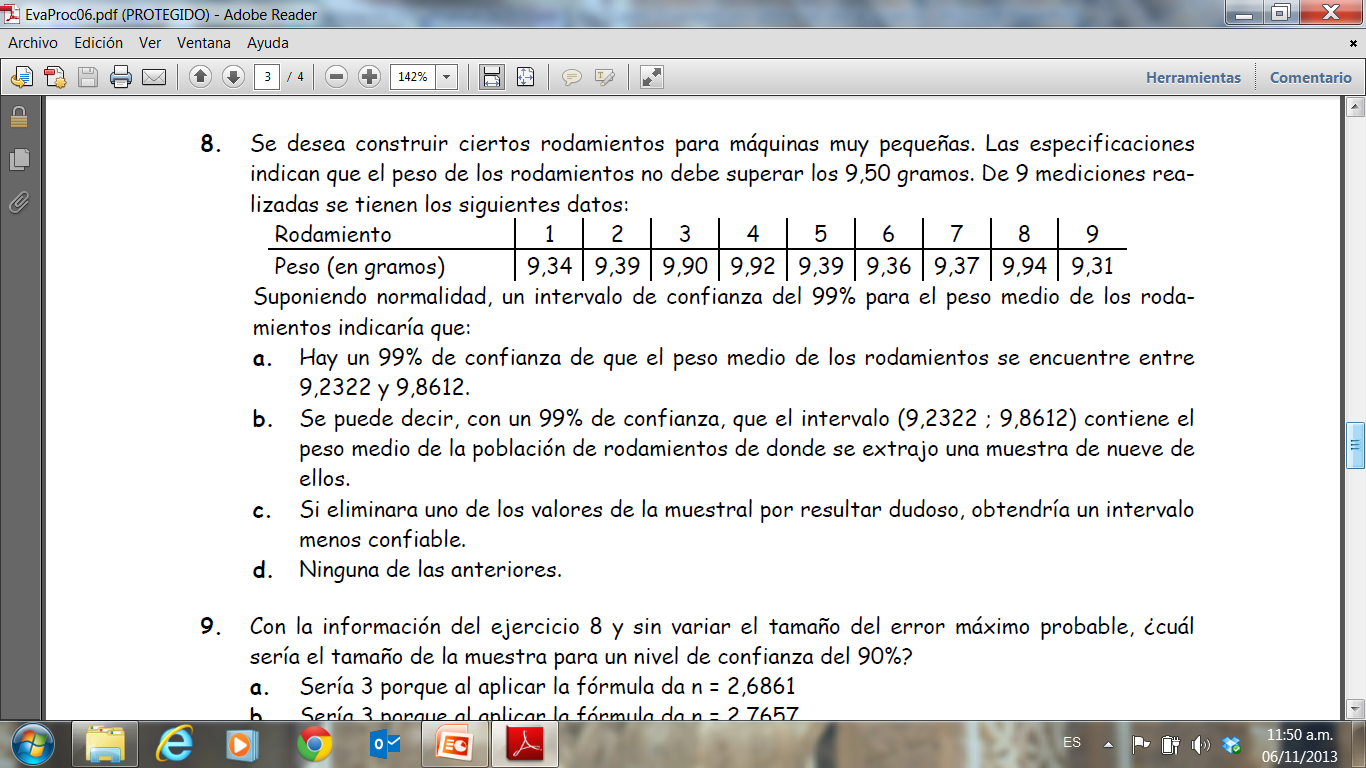 X    t  = n - 1
X : “Peso de los rodamientos”
X    Normal (  ; 2 )
;  1-
n = 9 rodamientos
x = 9,5467 gramos
9,5467 - 3,355 . 0,2812 / 9 <    < 9,5467 + 3,355 . 0,2812 / 9
s = 0,2812 gramos
1- = 0,99
9,2322  <    < 9,8612  ;   1- = 0,99
EVALUACIÓN DE PROCESO 6
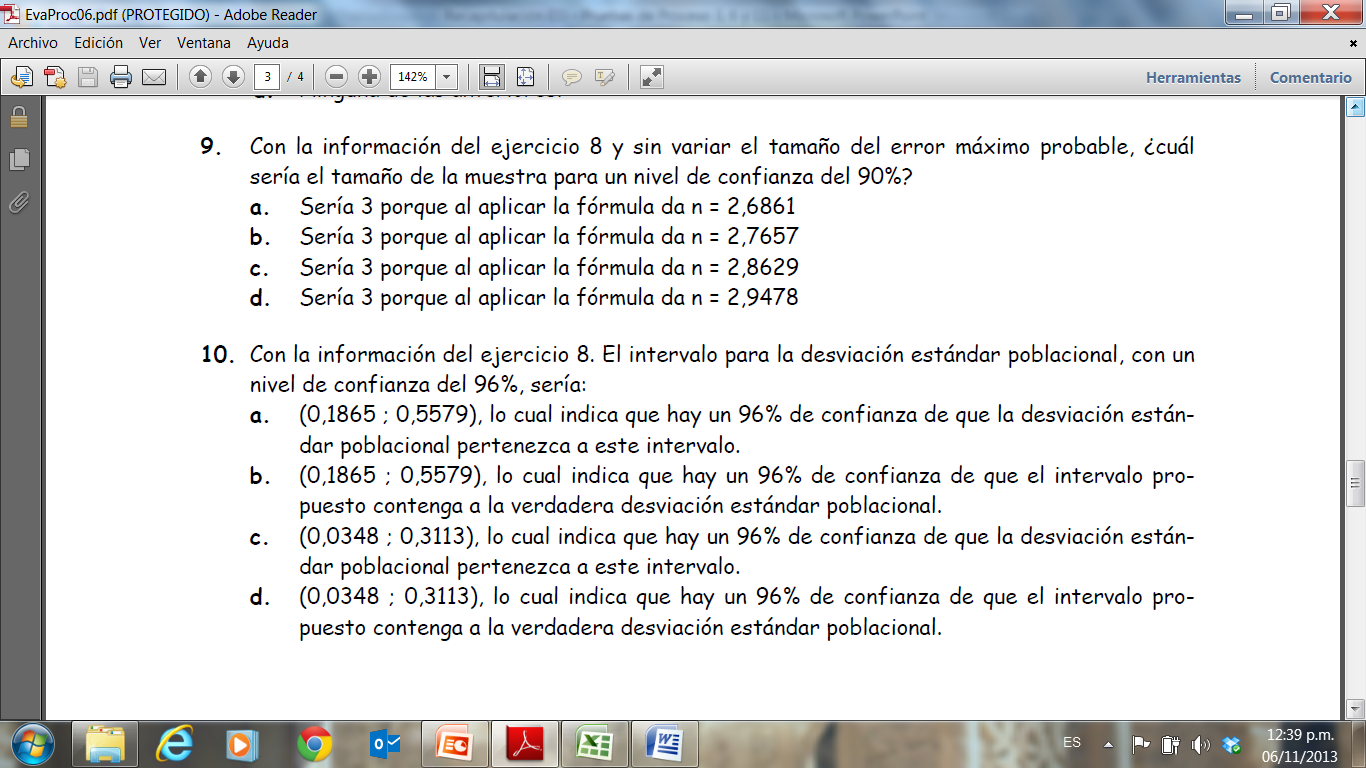 X : “Peso de los rodamientos”
X    Normal (  ; 2 )
n = 9 rodamientos
x = 9,5467 gramos
Normal
t - Student
s = 0,2812 gramos
n = (1,86 . 0,2812 / 0,3145)2
n = (1,64 . 0,2812 / 0,3145)2
n = 2,7657
n = 2,1502
EVALUACIÓN DE PROCESO 6
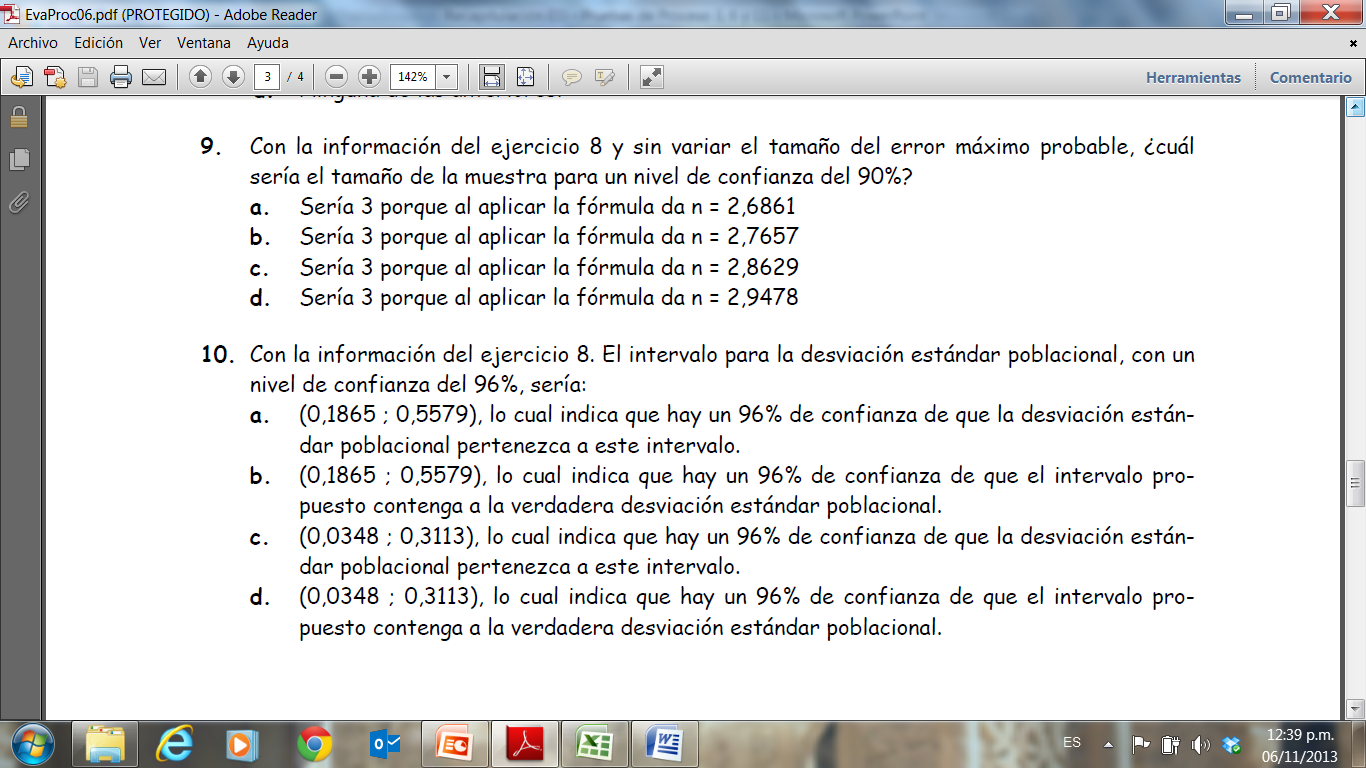 S2    χ 2  = n - 1
X : “Peso de los rodamientos”
X    Normal (  ; 2 )
;  1-
n = 9 rodamientos
x = 9,5467 gramos
s = 0,2812 gramos
;   1- = 0,96
(9 – 1) . 0,28122 / 18,168  <  2  < (9 – 1) . 0,28122 / 2,032
0,0348  <  2  < 0,3113
;   1- = 0,96
0,1865  <    < 0,5579  ;   1- = 0,96
EVALUACIÓN
de
PROCESO
11
EVALUACIÓN DE PROCESO 11
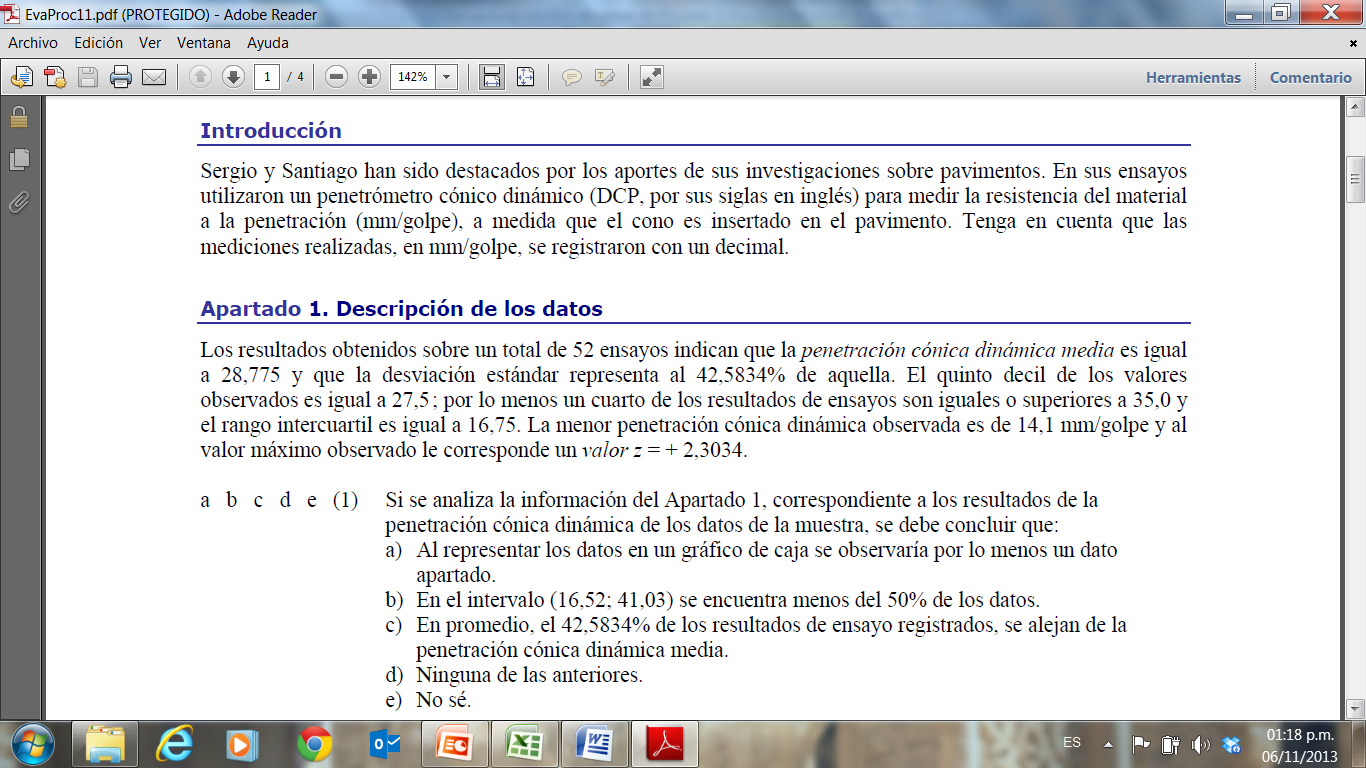 EVALUACIÓN DE PROCESO 11
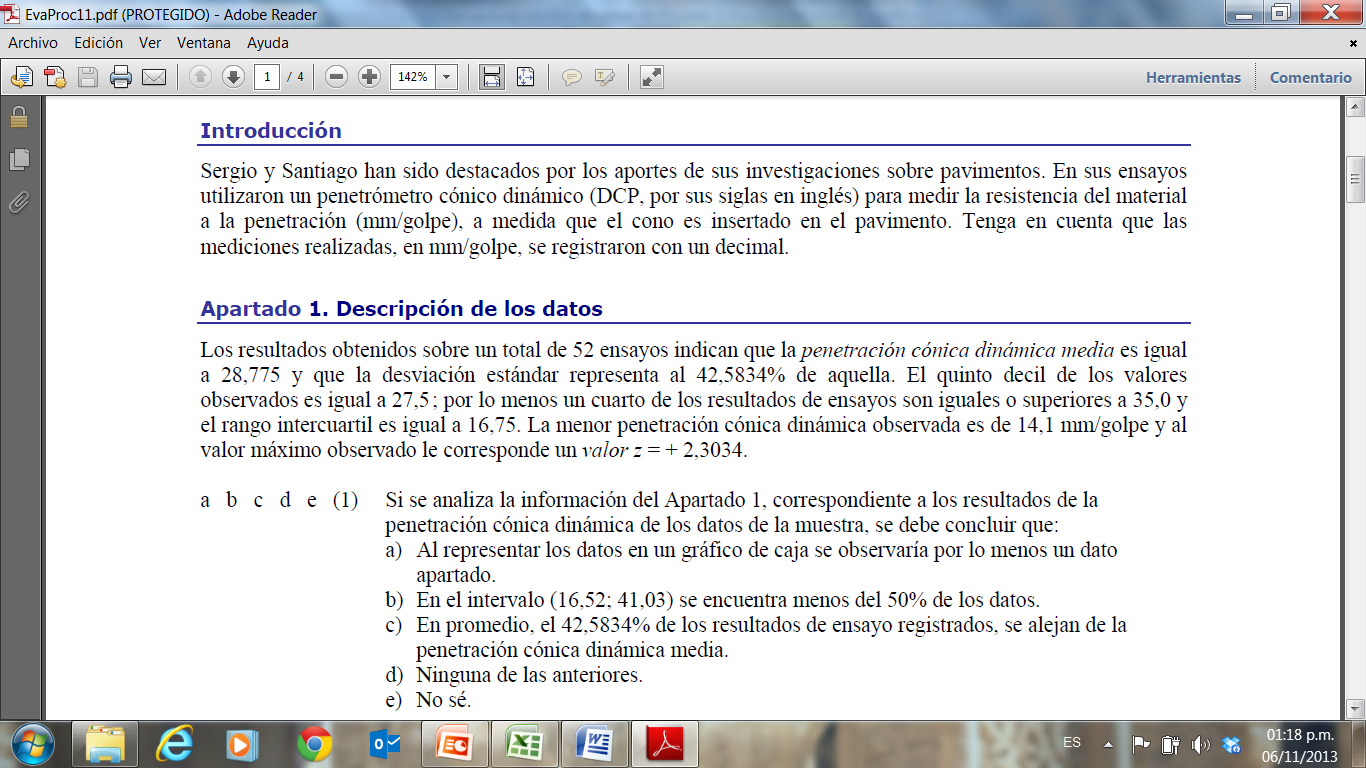 X : “Penetración cónica dinámica”
n = 52 ensayos
x = 28,775 mm/golpe
x =  0,425834 . 28,775 mm/golpe = 12,2534 mm/golpe
s = CV .

CV = 0,425834
~
x = 27,5 mm/golpe
D5 =
Q3 = 35 mm/golpe

Q1 = Q3 - RI =  35 mm/golpe - 16,75 mm/golpe = 18,25 mm/golpe

RI = 16,75 mm/golpe
xmín = 14,1 mm/golpe
xmáx = +2,3034 . 12,2534 + 28,775 = 57 mm/golpe

zmáx = +2,3034
EVALUACIÓN DE PROCESO 11
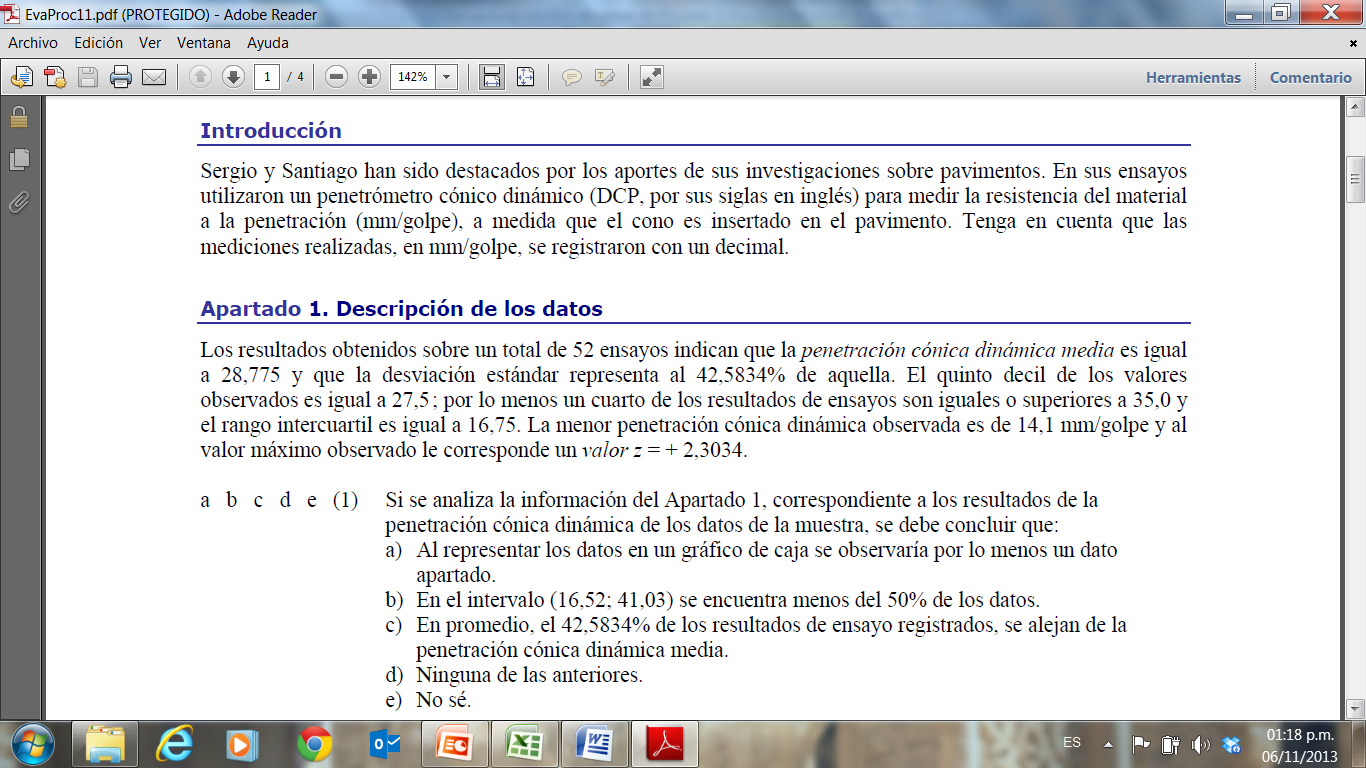 Falso
Falso
Falso
X : “Penetración cónica dinámica”
n = 52 ensayos
x = 28,775 mm/golpe
x =  0,425834 . 28,775 mm/golpe = 12,2534 mm/golpe
s = CV .

CV = 0,425834
~
x = 27,5 mm/golpe
D5 =

Q3 = 35 mm/golpe
Q1 = Q3 - RI = 35 mm/golpe - 16,75 mm/golpe = 18,25 mm/golpe

RI = 16,75 mm/golpe
xmín = 14,1 mm/golpe
xmáx = +2,3034 . 12,2534 + 28,775 = 57 mm/golpe

zmáx = +2,3034
Ref1 = Q1 – 3.RI = -32
16,52
41,03
Ref2 = Q1 – 1,5.RI = -6,875
18,25
35,00
Ref3 = Q1 + 1,5.RI = 60,125
Ref4 = Q1 + 3.RI = 85,25
50%
EVALUACIÓN DE PROCESO 11
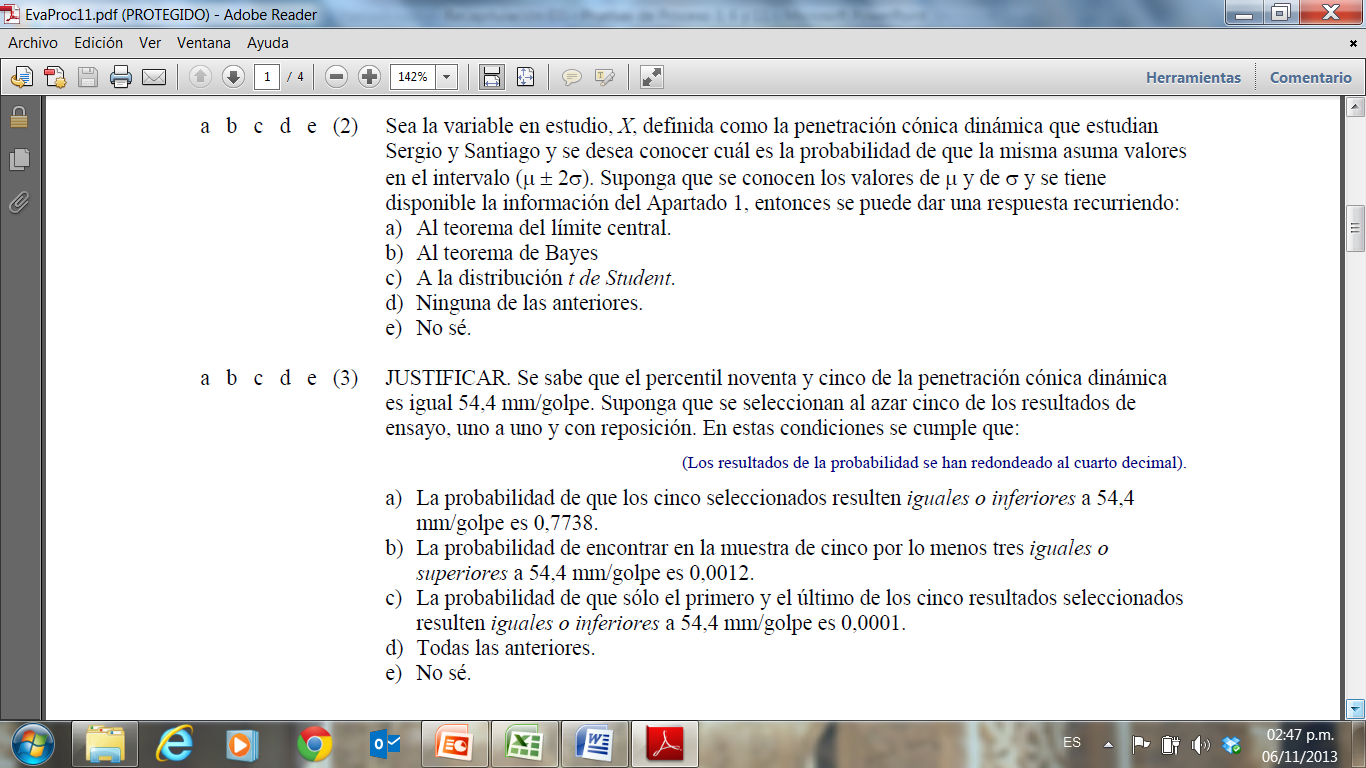 Teorema de Chebyshev
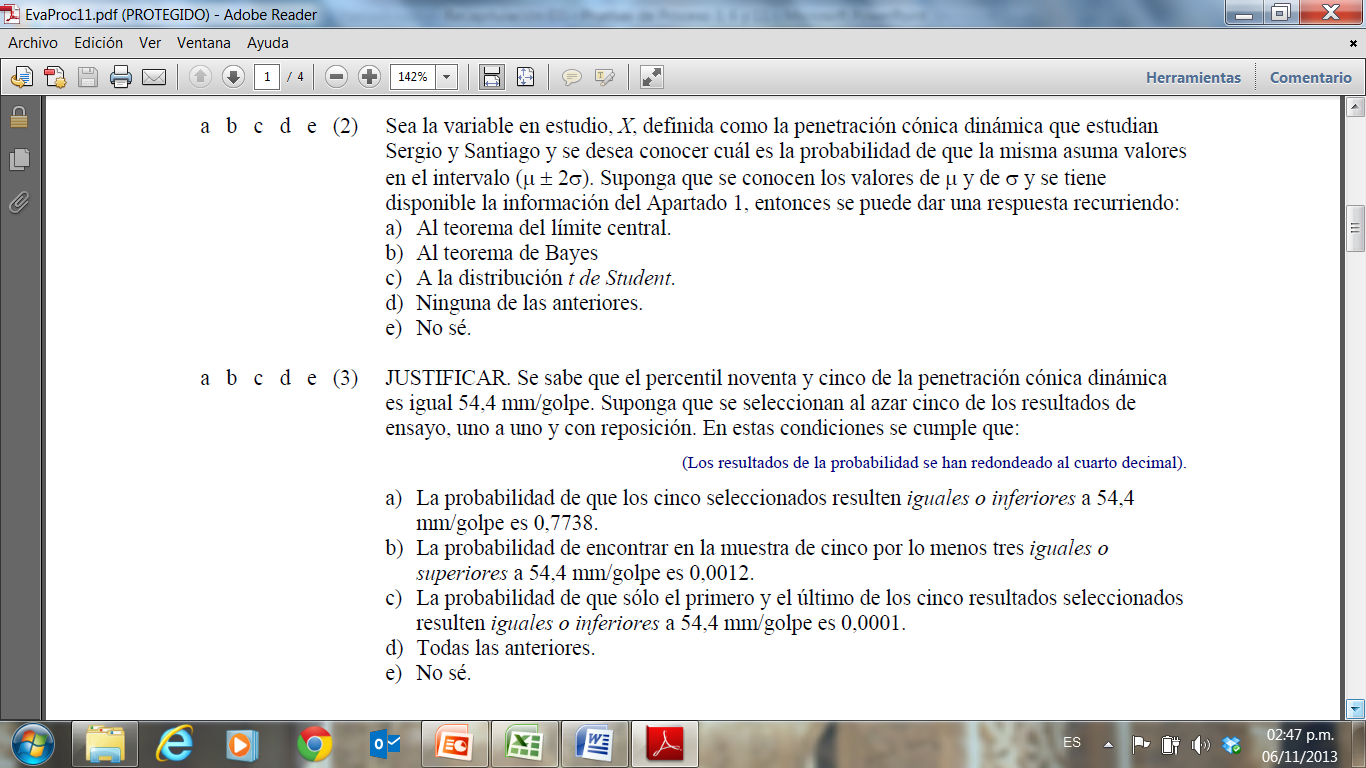 Verdadero
Verdadero
Verdadero
a)
X : Cant. de ensayos donde la penetración cónica dinámica es igual o inferior a 54,4 mm/golpe
X    Binomial ( n = 5 ; p = 0,95 )
P ( X = 5 ) = f ( 5 ) =  0,7738
b)
X : Cant. de ensayos donde la penetración cónica dinámica es igual o superior a 54,4 mm/golpe
X    Binomial ( n = 5 ; p = 0,05 )
P ( X  3 ) = 1 – P ( X < 3 ) = 1 – F ( 2 ) = 1 – 0,9988 =  0,0012
c)
P ( A ) = 0,95
A: Que la penetración cónica dinámica sea igual o inferior a 54,4 mm/golpe
P ( A1  A’2  A’3  A’4  A5 ) = 0,95 . 0,05 . 0,05 . 0,05 . 0,95 =  0,0001
EVALUACIÓN DE PROCESO 11
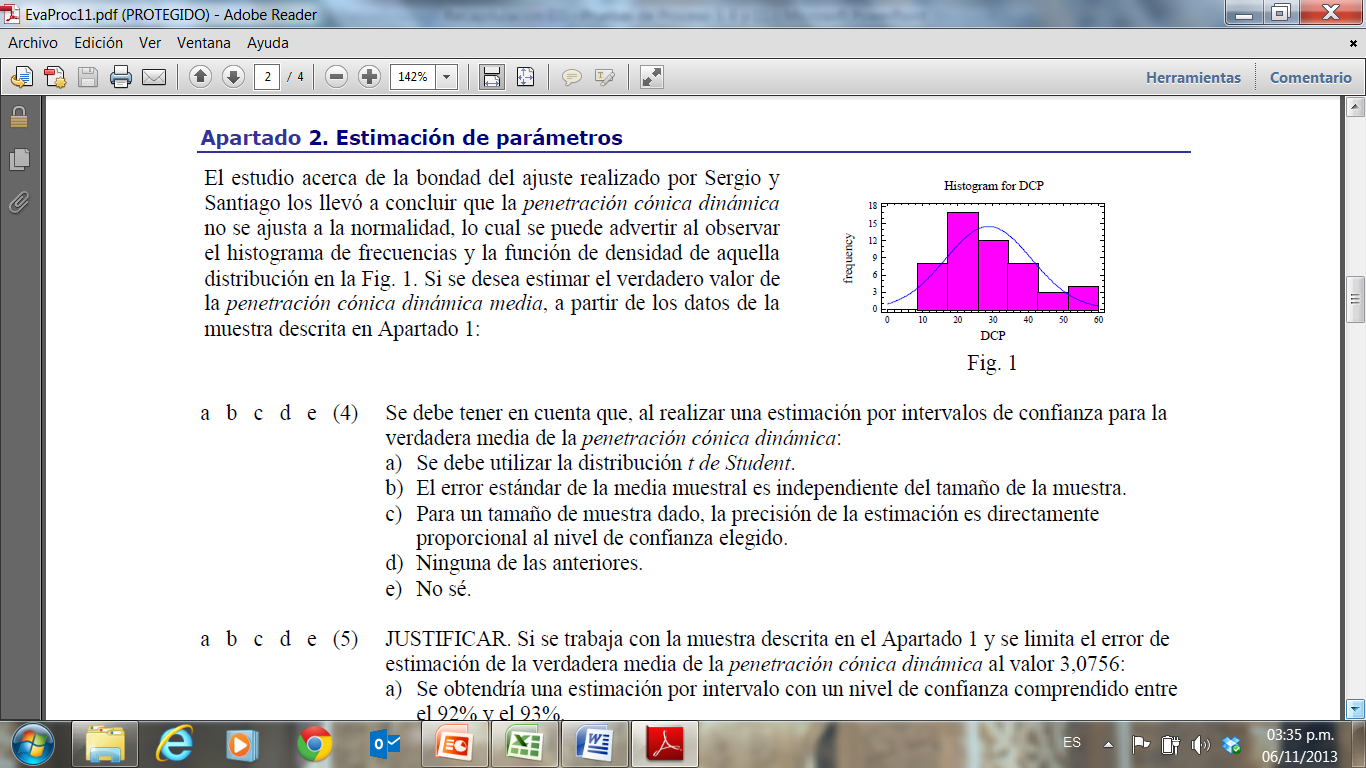 Falso
Falso
Falso
X : “Penetración cónica dinámica”
n = 52 ensayos
x = 28,775 mm/golpe
x =  0,425834 . 28,775 mm/golpe = 12,2534 mm/golpe
s = CV .

CV = 0,425834
EVALUACIÓN DE PROCESO 11
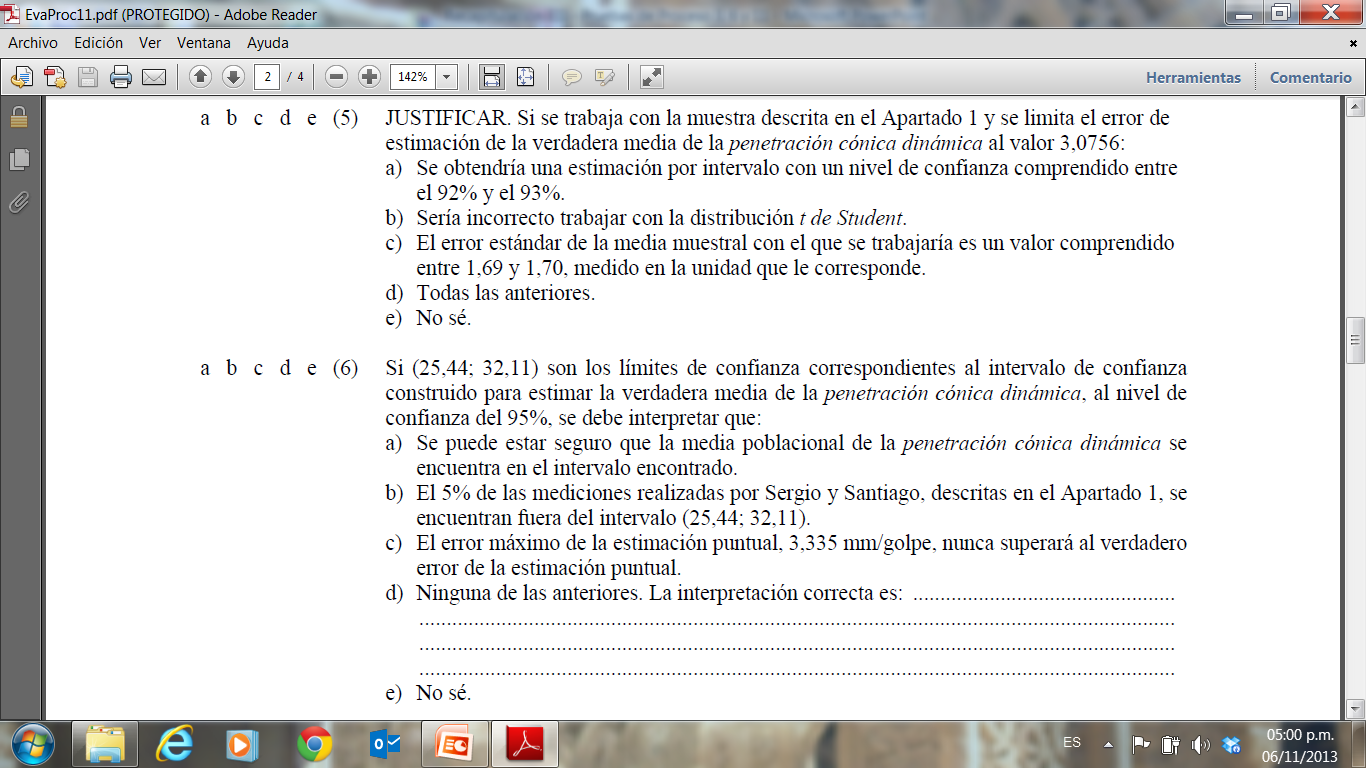 Verdadero
Verdadero
Verdadero
X : “Penetración cónica dinámica”
n = 52 ensayos
x = 28,775 mm/golpe
s = 12,2534 mm/golpe
a)   e = 3,0756 mm/golpe
= z .  / n
z = e / ( / n) = 3,0756 / (12,2534/52) = 1,81


Área central (z) = Área central (1,81) = 0,9297

c)   Error estándar =  / n
= 12,2534/52 = 1,6992
EVALUACIÓN DE PROCESO 11
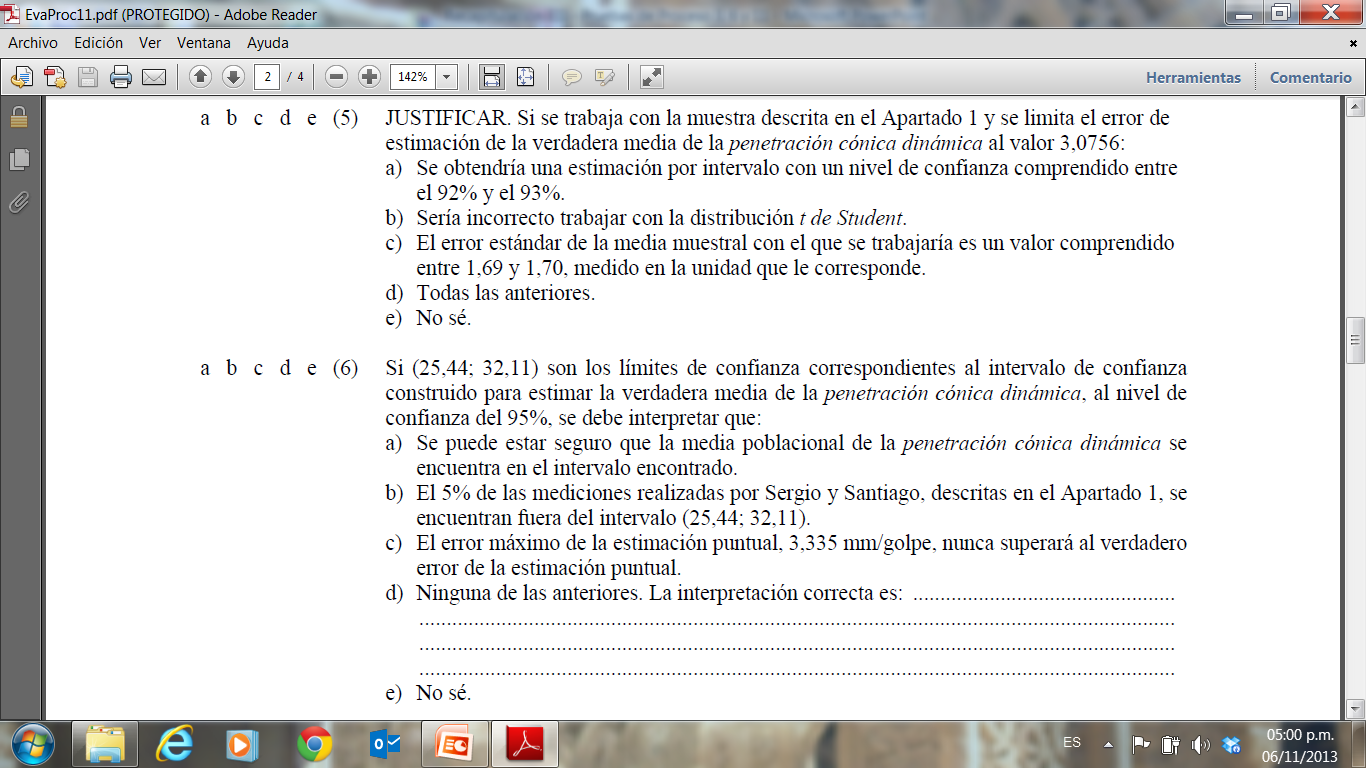 Falso
Falso
Falso
Hay un 95% de confianza de que el intervalo (25,44 ; 32,11) es uno de los que contiene a la verdadera media  de la penetración cónica dinámica.
EVALUACIÓN DE PROCESO 11
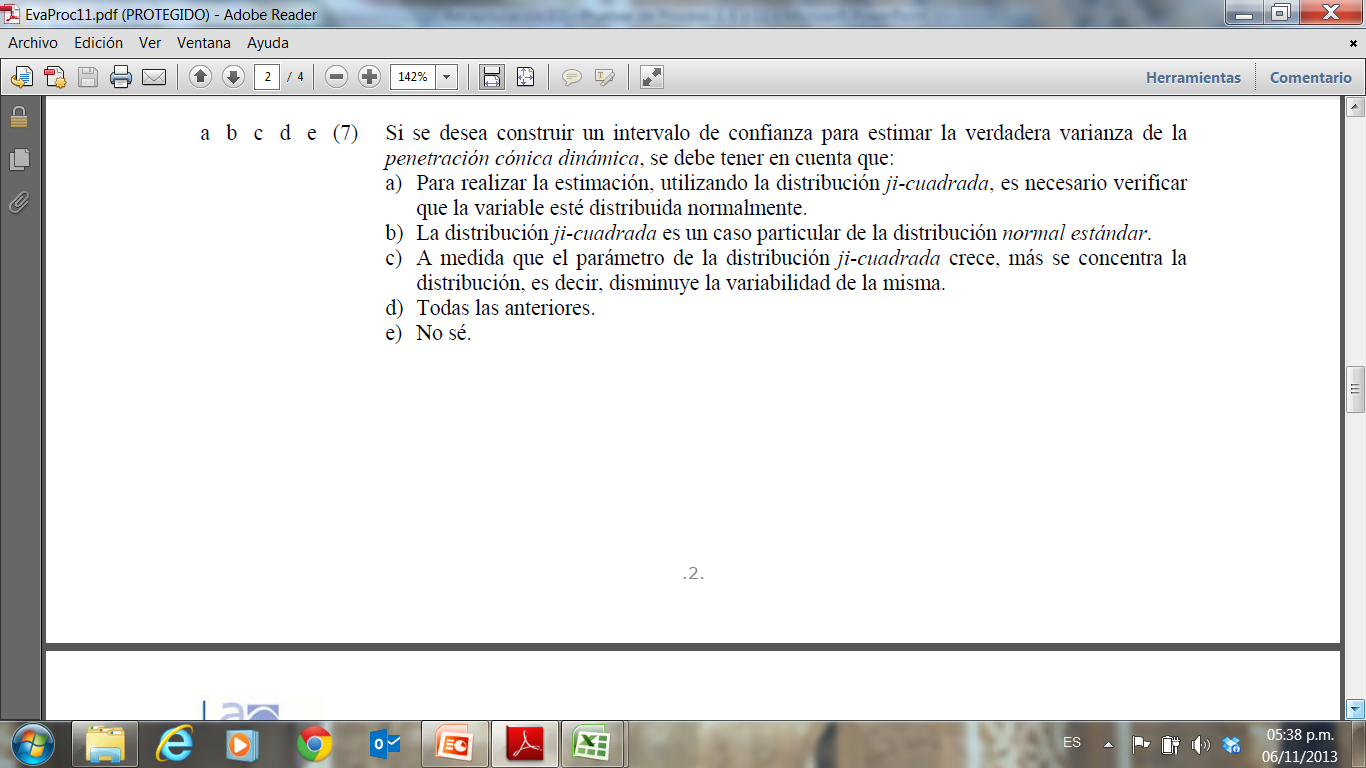 Verdadero
Falso
Falso
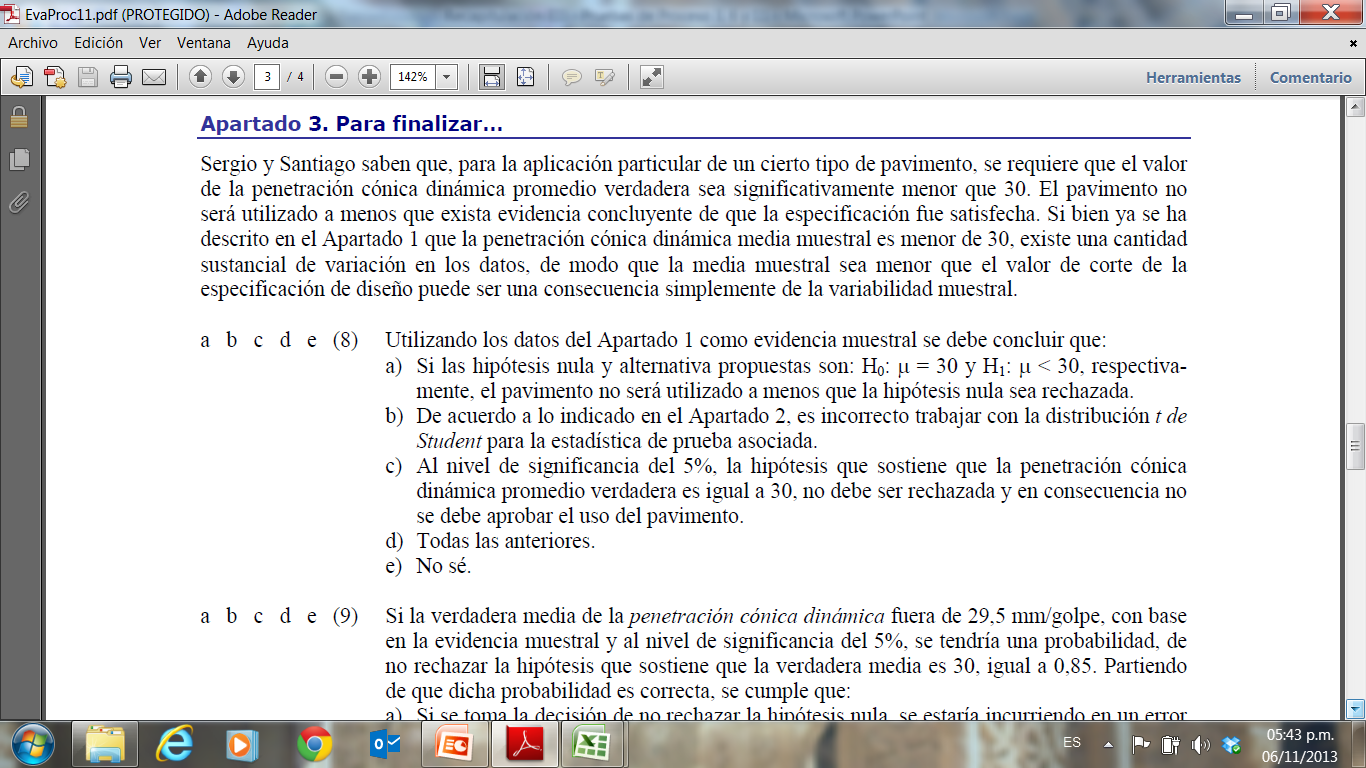 Verdadero
Verdadero
X : “Penetración cónica dinámica”
n = 52 ensayos
x = 28,775 mm/golpe
s = 12,2534 mm/golpe
X : “Penetración cónica dinámica”
n = 52 ensayos
X    Desconocida
x = 28,775 mm/golpe
^
^
X    Normal
(  x =  = 30 ; 2 x   = 2/n                                              )
= (12,2534)2/52 = 2,8874
s = 12,2534 mm/golpe
TLC
H0:  = 30
H1:  < 30
xO = 28,775
Rechazo H0
Acepto H0
= 0,05
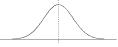 = 0,05
x
30
xC
xC  = zc . s/n + 
27,21
xC  = -1,64 . 12,2534/52 + 30
xC  = 27,21
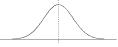 z
zC
-1,64
Decisión: Acepto la hipótesis nula ( = 30)
Interpretación: Según la evidencia muestral, la penetración cónica media no es significativamente menor a 30 mm/golpe, por lo que no se debe utilizar el pavimento.
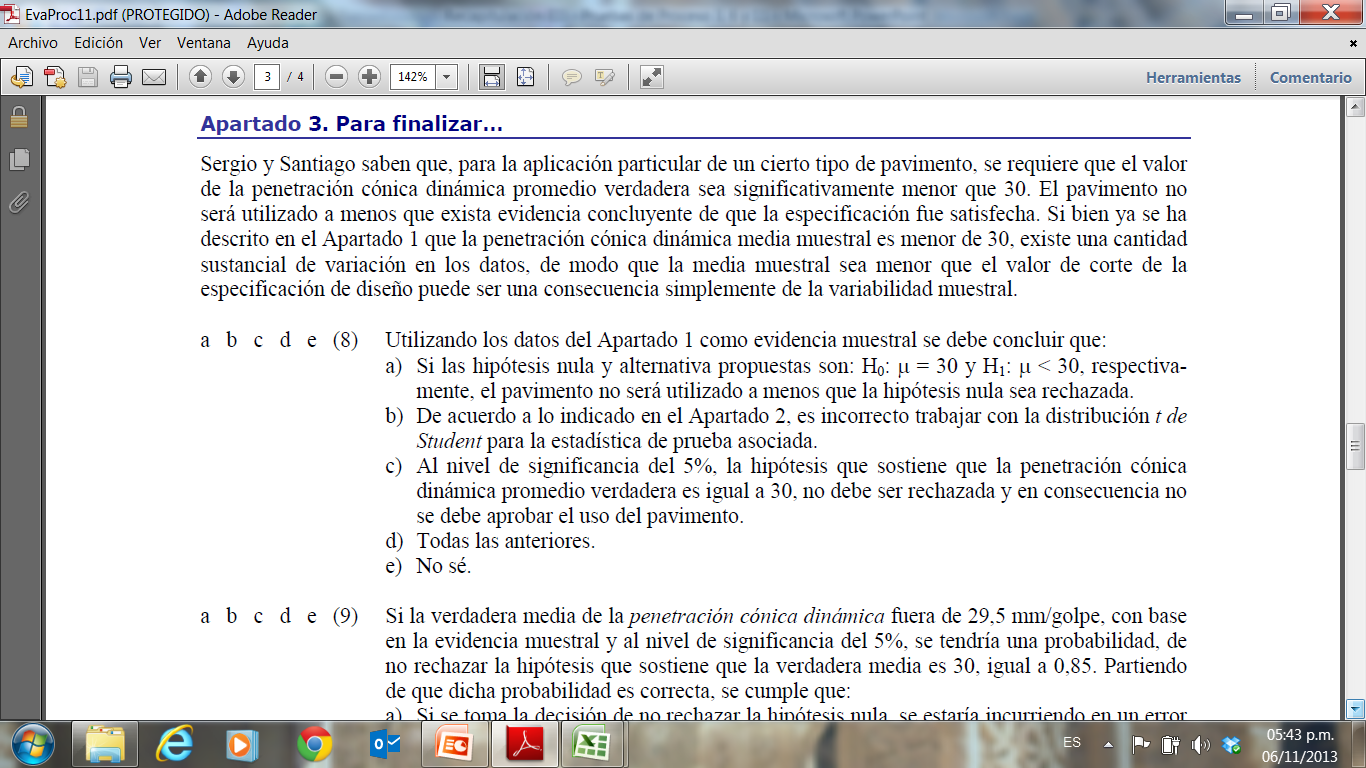 Verdadero
Verdadero
Verdadero
EVALUACIÓN DE PROCESO 11
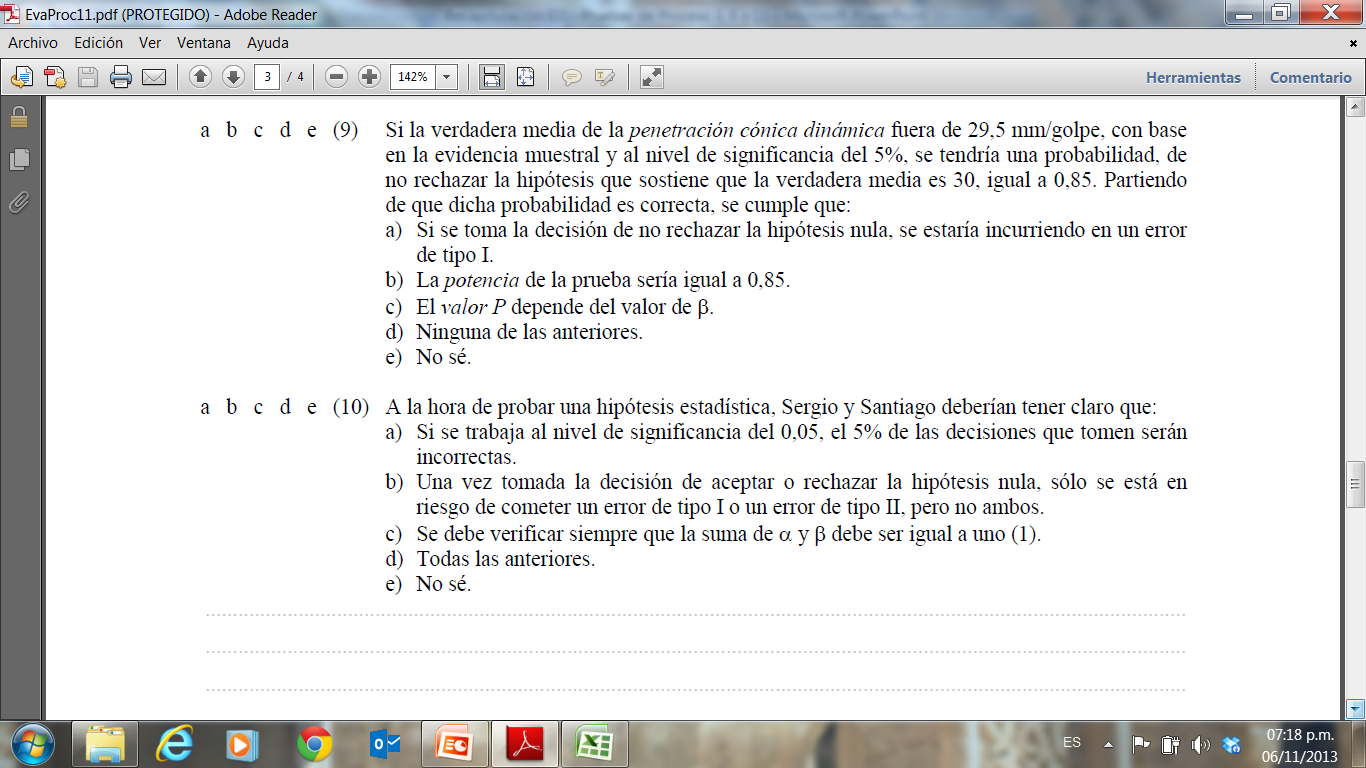 Falso
Falso
Falso
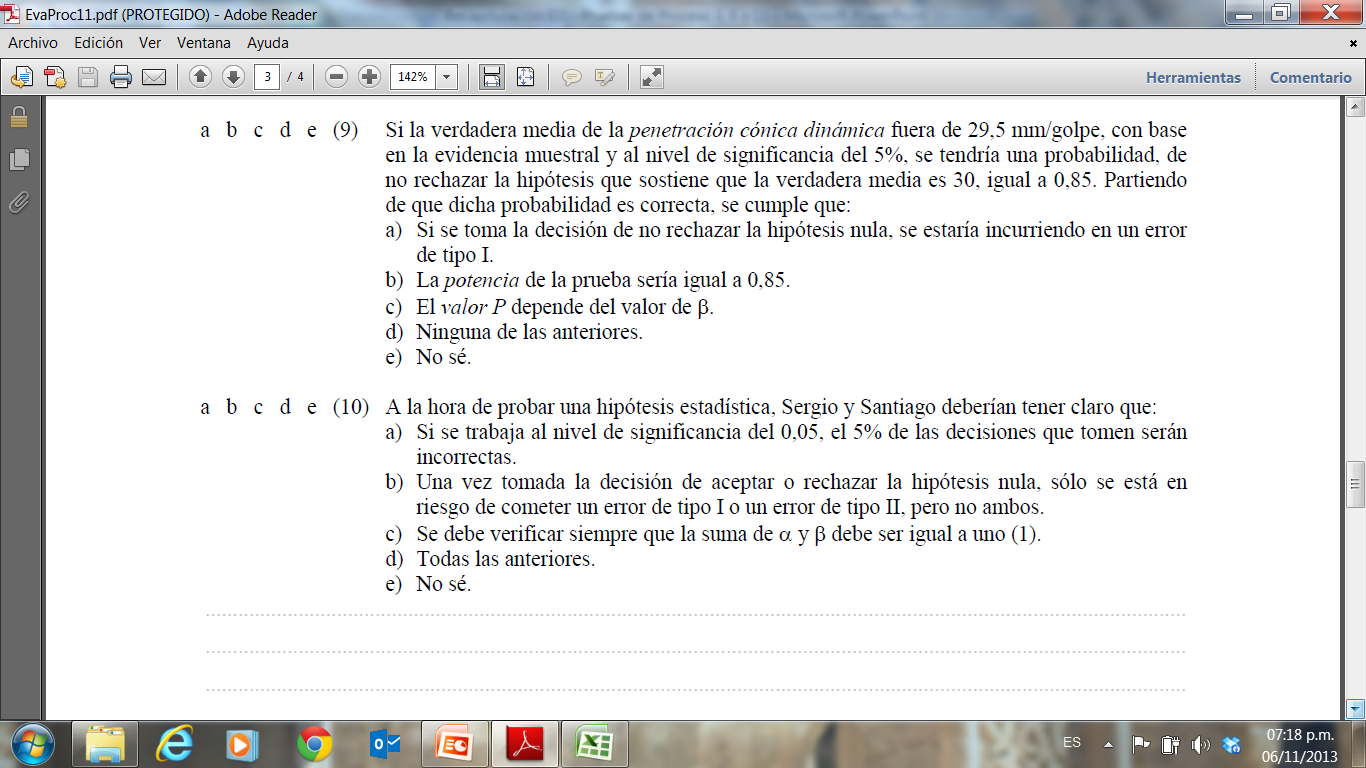 Falso
Verdadero
Falso